沉迷游戏的孩子
         拿什么拯救你
前
言
如果孩子沉迷游戏，别急着站在孩子的对立面，各位爸妈不妨多问问自己，是不是了解孩子心底的情感和需求？
    付出你的理解、关注和耐心，孩子迟早会迷途知返的。
讲座大纲
2.
解决的关键词
1.
沉迷游戏的原因
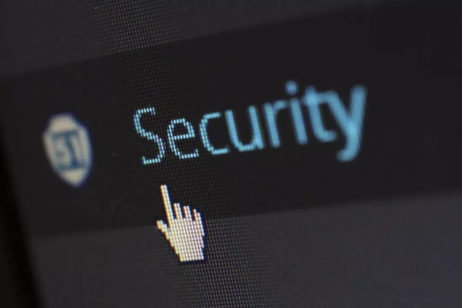 3.
带孩子回现实
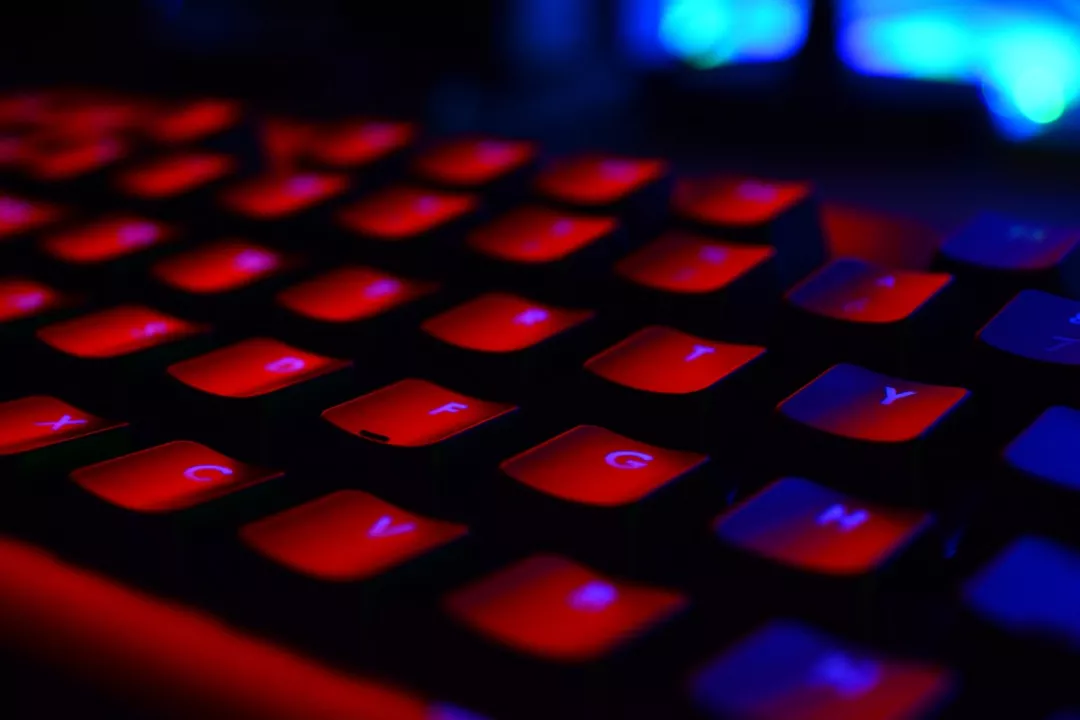 孩子想要上网是因为有好奇心，喜欢玩游戏是因为游戏好玩。所以，错不在游戏，孩子适当玩玩也没什么大不了，从电竞的角度说还能锻炼孩子的策略思维和全局观。
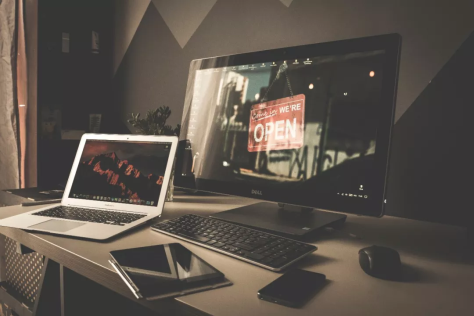 沉迷游戏的原因
01
OPTION
比如说父母离异，或者留守儿童，或者家长因为忙工作把孩子交给其他人带等等。
    孩子小的时候没有足够丰富的精神环境，在潜意识留下了很多负面情绪，长大后也并不会消失，随时随地都想寻找支持、安全、认可等情感。
    这样的孩子遇到网络游戏，可能就会觉得游戏能给TA带来现实中所不能获得的满足感
缺少关爱的孩子
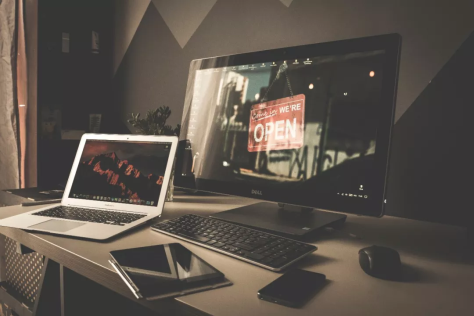 沉迷游戏的原因
生活中常常被责骂、成绩不好常常被批评的孩子，也容易迷恋网络游戏。
    因为网络游戏里失败了不会被批评，赢了却会得到称赞和奖励，有排行榜的游戏甚至十分有炫耀感，现实里常常觉得不如意的孩子，当然更容易陷入这种飘飘然的成就感里。
经常遭受指责的孩子
02
OPTION
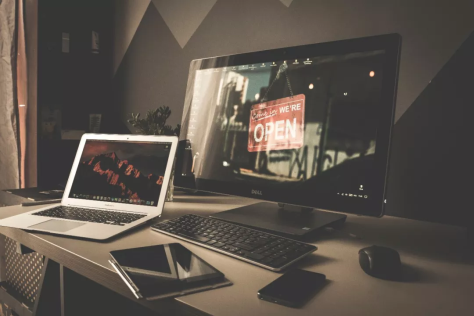 沉迷游戏的原因
03
OPTION
如果父母把孩子管得太死，孩子长期以来没有自主权，当孩子转换到住校或者远离父母的环境，缺少约束后更容易沦陷。
    我们应该看过这样的案例，孩子高考考上名校以后，突然就沉迷游戏不学习了，原因就是没有培养好孩子的自律性，孩子长期处于高压下，一旦放松了容易滑向另一个极端，追求“自由的快感”。
乍然获得自由的孩子
解决的关键词
02
01
爱
理解
支持
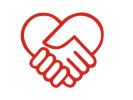 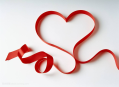 想要把孩子从虚拟的网络世界中拉回来，关键词有3个：爱，理解和支持。
03
事例1
中央电视台《心理访谈》曾经播过一期节目，讲的是洛阳一个爸爸和儿子在玩游戏这件事上面的“斗智斗勇”。
   一开始，爸爸发现儿子学习成绩严重下降，是因为他天天去网吧玩游戏，非常生气，对孩子又打又骂。
   儿子初中也是处在叛逆期，跟爸爸顶嘴、对骂，甚至还手的时候还把爸爸打倒在地上了。
   爸爸看打骂不行，又断了儿子的经济来源，于是儿子就回家偷东西变卖去上网，后来干脆不回家了。
事例1
痛定思痛，爸爸经过反思和学习，意识到来硬的不行，就换了一种策略，主动给孩子上网的钱、跟儿子约定上网的时间。
    孩子一开始还是不能控制自己，没有履行约定，爸爸也没生气，主动送饭到网吧给儿子吃。
    给了一段时间的钱，送了一段时间的饭，儿子上网时间越来越短，最后主动跟爸爸说，再也不去网吧了。听到这句话的时候，爸爸没忍住哭了。
事例1
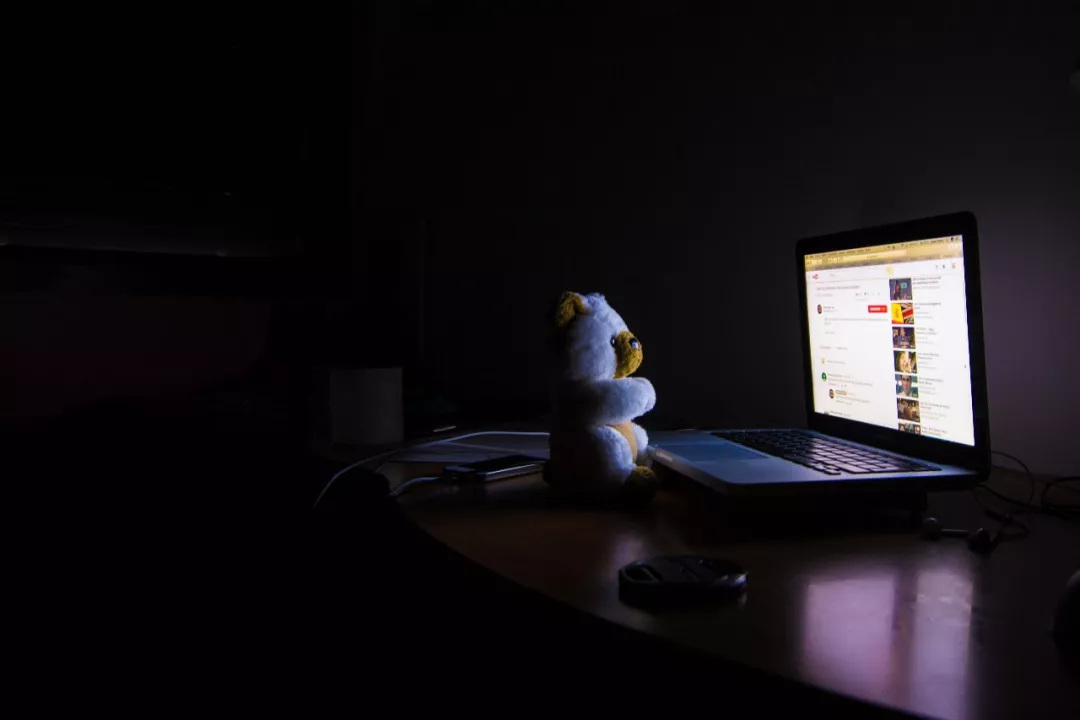 爸爸的总结，孩子迷恋网络游戏也有父母关注不够的原因，当孩子陷入网游时，更要从关爱孩子、改善亲子关系做起。当孩子感受到父母的爱，他会心软，也会迷途知返。
事例2
父母来咨询的时候，对孩子的描述是“除了玩游戏一无是处”，希望能把孩子的习惯纠正过来。
    可是当我朋友跟孩子聊天的时候却发现，孩子能做的事情有很多很多：他其实很会做饭，但是妈妈总是不让他做； 
    他喜欢打篮球，爸妈却总让他把时间放在学习上；他喜欢读金庸的小说，但父母总说那是杂书……
事例2
朋友并没有要求孩子不再玩游戏，而是建议他分出一些时间给别的喜欢的事情，让父母也不要再阻拦他其他的爱好。
    几个月以后朋友再接到孩子妈妈的电话，就得知孩子沉迷游戏的情况好多了，虽然仍然有玩，但已经可以控制时间，不至于废寝忘食、影响学习和生活了。
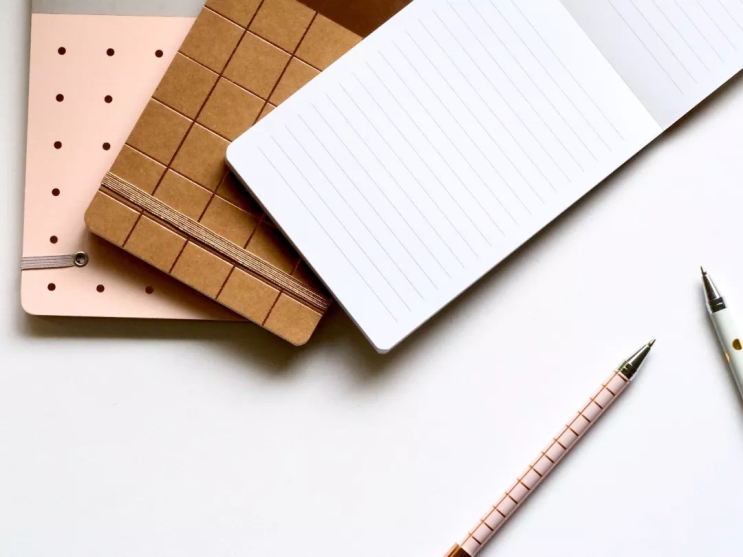 事例2
如果父母能够更了解孩子一点、更关注孩子一点、给予孩子更多的支持，想要把孩子拉回正轨并没有多难呀。
   大多数时候，父母总将孩子放在对立面，看见孩子控制不住自己沉迷游戏的时候，动辄讲大道理、指责打骂，只会把孩子越推越远。
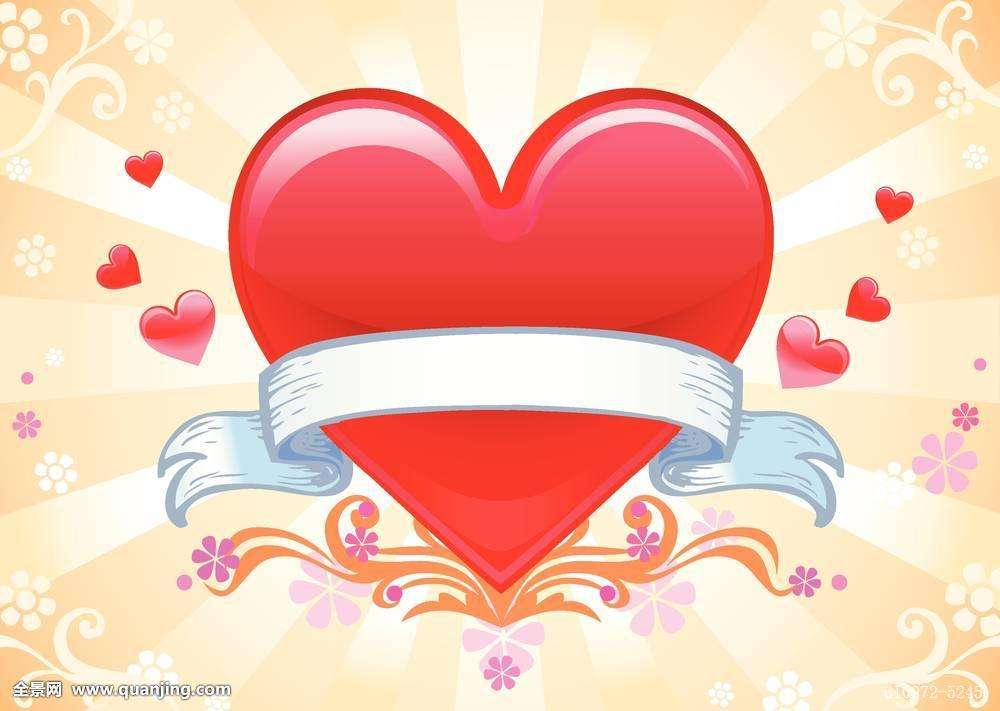 带孩子回现实
朋友女儿从小玩电脑、上网，从不沉迷，我觉得不是她不爱玩，只是有更多的好玩的事情，让她分散了注意力而已。
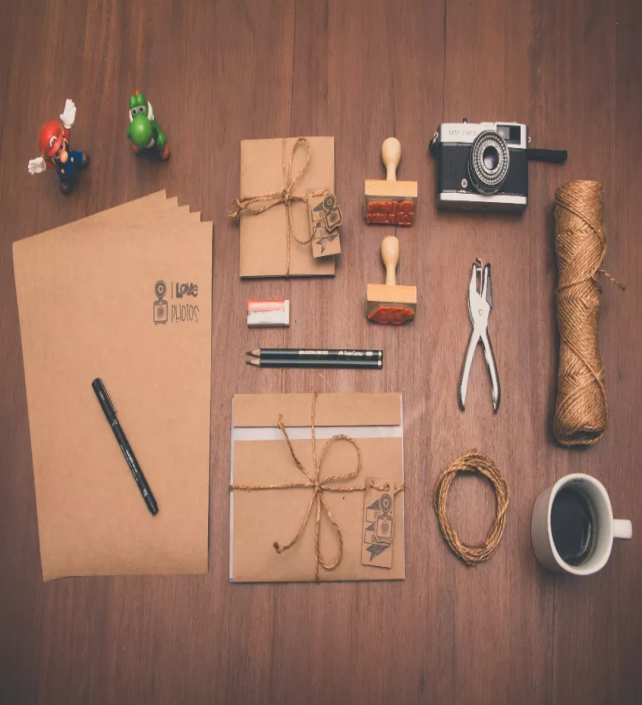 例如，孩子从小就爱读书，只要不是有毒有害的书籍，都随她，于是孩子爱看的书很多，而且一捧起就要一口气读下去；
      例如，孩子喜欢做手工，父母也随孩子，孩子对做手工充满了成就感，曾经利用课余的时间做过好几个玩偶、模型；
带孩子回现实
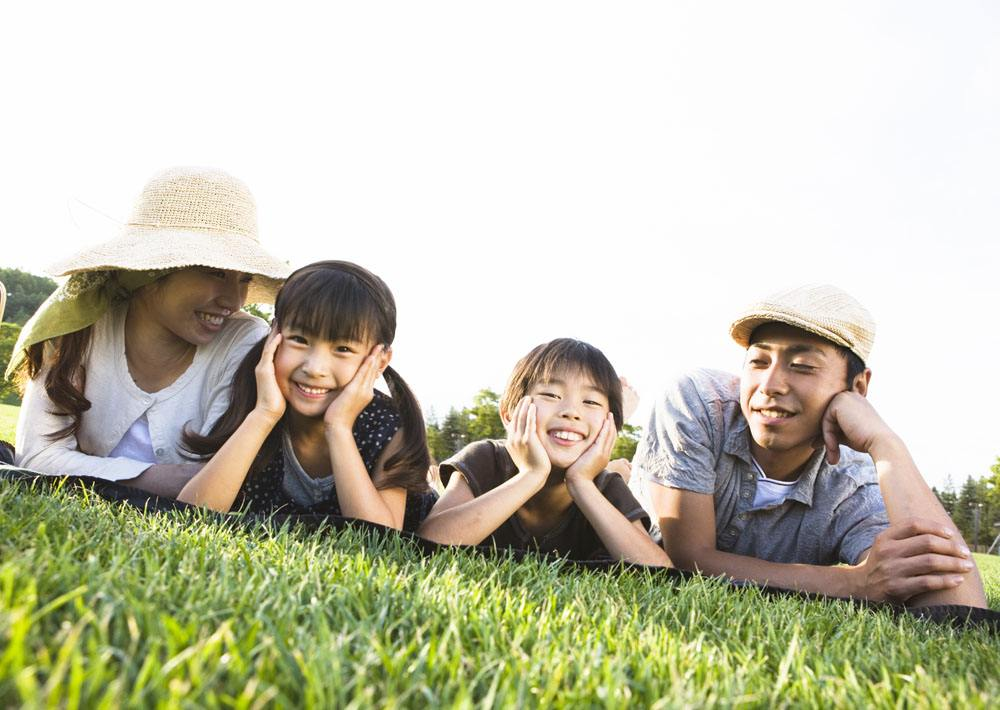 尽可能地把孩子带出家门，或是郊游、或是长途旅游、或是参观等等，让孩子的视线更多地停留在自然和社会上。
    孩子有了更多的爱好和事情要去做，分到网络上的时间就少了；
    孩子有了足够的关注、认可和赞赏，沉迷网络的可能性就少了。
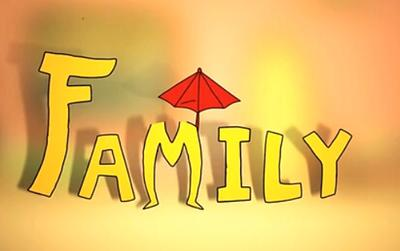 如果孩子一时迷途，请用爱、理解和支持，温柔地把孩子带回现实吧！
无锡市江南中学制作